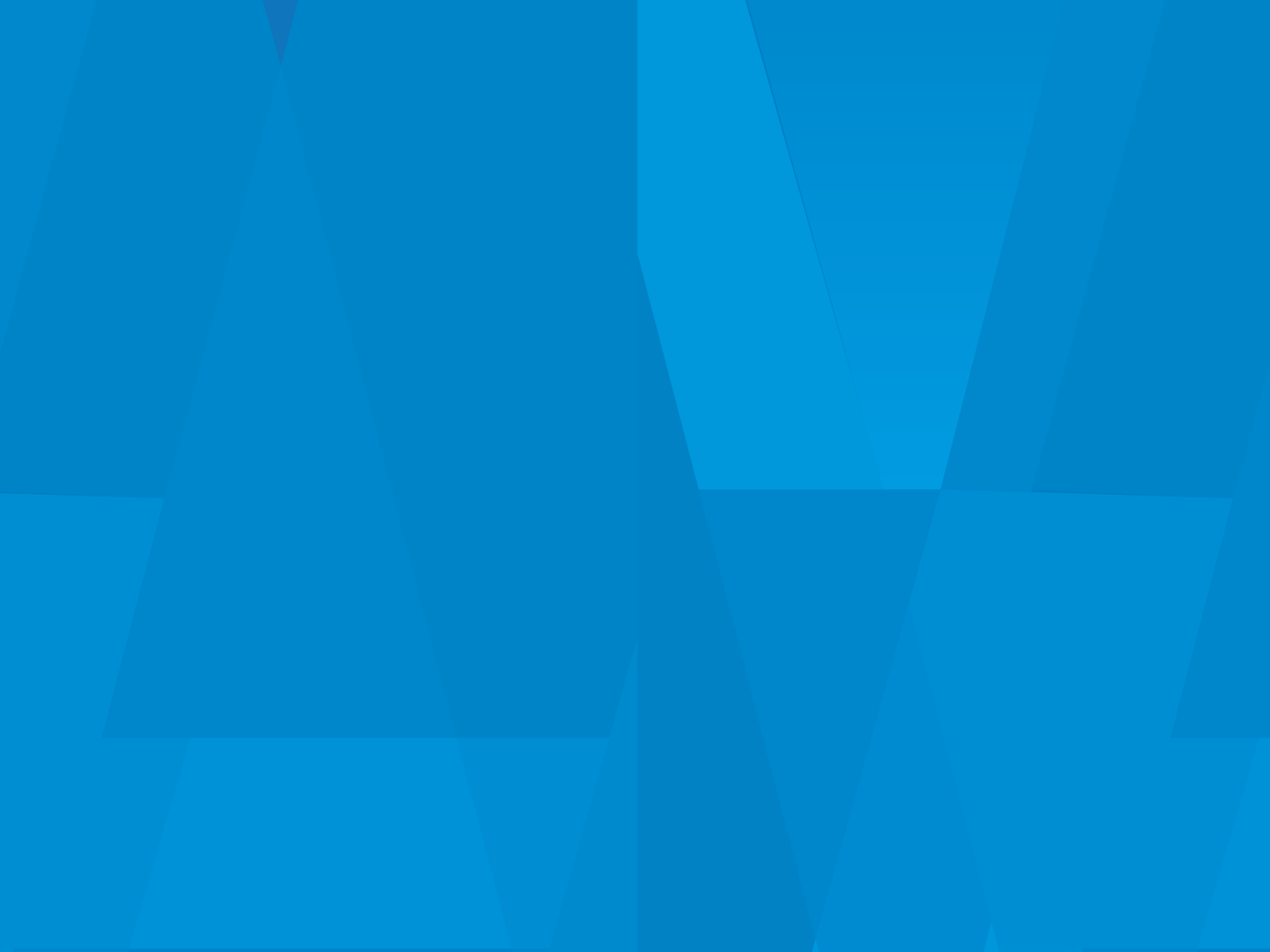 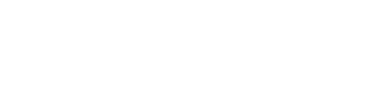 ИНТЕРНЕТ-ПРЕДПРИНИМАТЕЛЬСТВО
ЛЕКЦИЯ 
«Ценностное предложение»
Маргарита Зобнина
Структура лекции
Понятие ценностного предложения

Формирование
ценностного предложения
Карта бизнес-модели
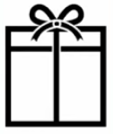 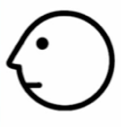 Business Model Map – Илья Королев. Адаптация Business Model Canvas, Lean Canvas, 8-кубиков. Спасибо Алексу Остервальдеру (Alex Osterwalder), Эшу Мория (Ash Maurya), Николаю Митюшину и Илье Красинскому
Ценностное предложение (value proposition)
Кто ваш потребитель?
Какую проблему вы решаете?
Что вы предлагаете?
Какие выгоды вы предоставляете, в отличие от ваших конкурентов?
Как вы обосновываете то, что вы заявляете?
Это смысл вашего бизнеса, как вы улучшаете жизнь вашего потребителя
Как создать ценностное предложение
КЛИЕНТ
Боль клиента
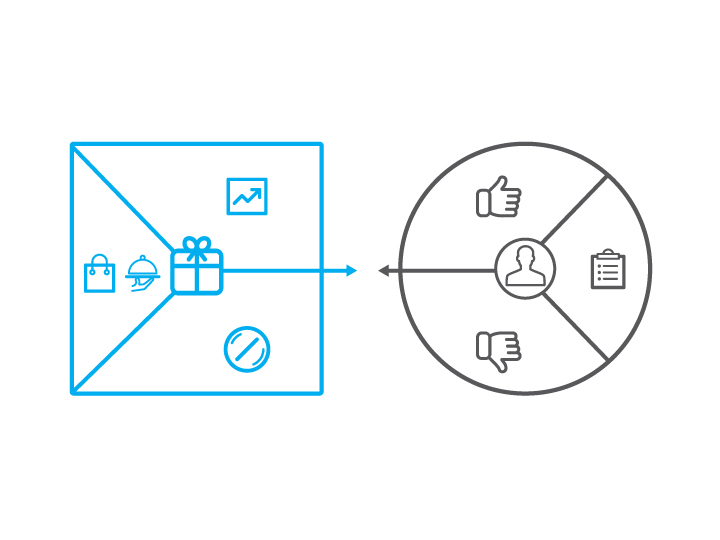 Выгода клиента
Работа клиента
Как создать ценностное предложение
ПРОДУКТ
КЛИЕНТ
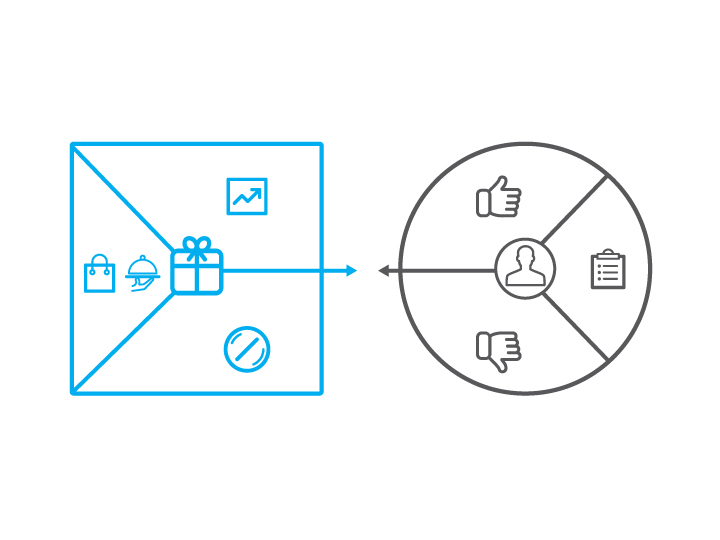 Задача: выстроить соответствие между тем, что хочет потребитель и что делает ваш сервис
Как создать ценностное предложение
ПРОДУКТ
КЛИЕНТ
Боль клиента
Снятие боли клиента
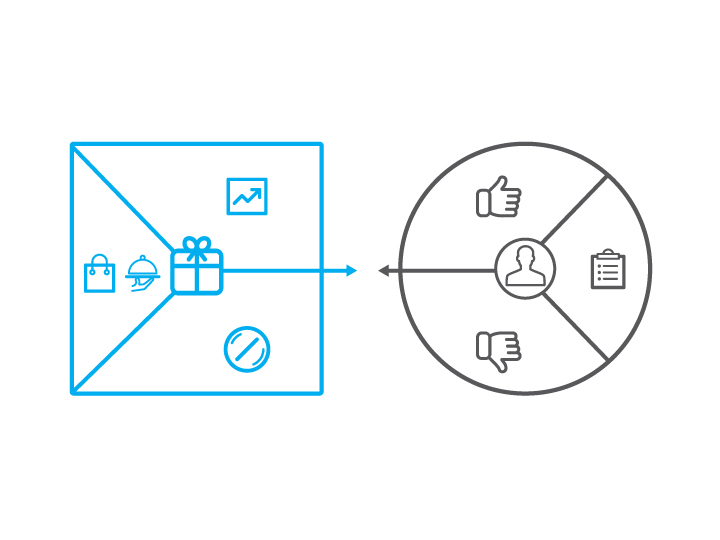 Выгода клиента
Создание выгоды      для клиента
Работа клиента
Продукты, выполняющие         задачи клиента
Ключевые вопросы
Что является головной болью клиента?
Как клиент решает эту проблему на данный момент?
Разные сегменты – разное ценностное предложение
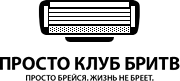 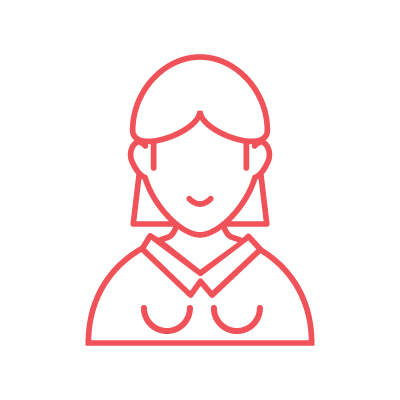 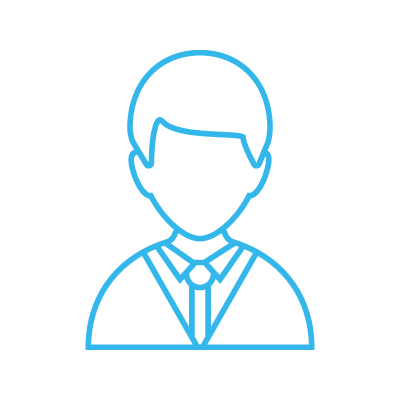 Для мужчин
Не придется скрести щетину
старой бритвой
Для женщин
Ваш мужчина всегда
гладко выбрит
[Speaker Notes: Нужно ценностное предложение
Для разных клиентов предложение разное
Важность проблемы имеет разный вес
Состояние клиента сказывается на решении
Без ценностного предложения продажи будут                                       единичные и не масштабируемые]
Боль клиента и простота устранения
Мониторинг (оценка) ценности
Ценность 
(требуемая
потребителем)
Предоставлен-
ная
Ценность
Полученная
ценность
Предоставление/коммуникация ценности в сравнении с маркетинговыми стратегиям
В сравнении с предложе-
нием
По сравнению с целями
Недавний
опыт
в сравнении
ожиданиями
Продукт/услуга в сравнении  с планом (НИОКР, Операции)
Цена в сравнении с планом
Продвижение в сравнении  с планом
Продажи (place) в сравнении с планом продаж
Эффективность плана
Цель: мониторинг ценности получаемой потребителем и компанией
от потребителя
Задание к следующему занятию
Сформулируйте, чем полезен ваш продукт для потребителя:
какие боли он снимает / какую выгоду он приносит /
какую работу пользователя выполняет

Сформулируйте ценностное предложение своего проекта

Протестируйте его на 5 представителях целевой аудитории

Представьте доработанное ценностное предложение
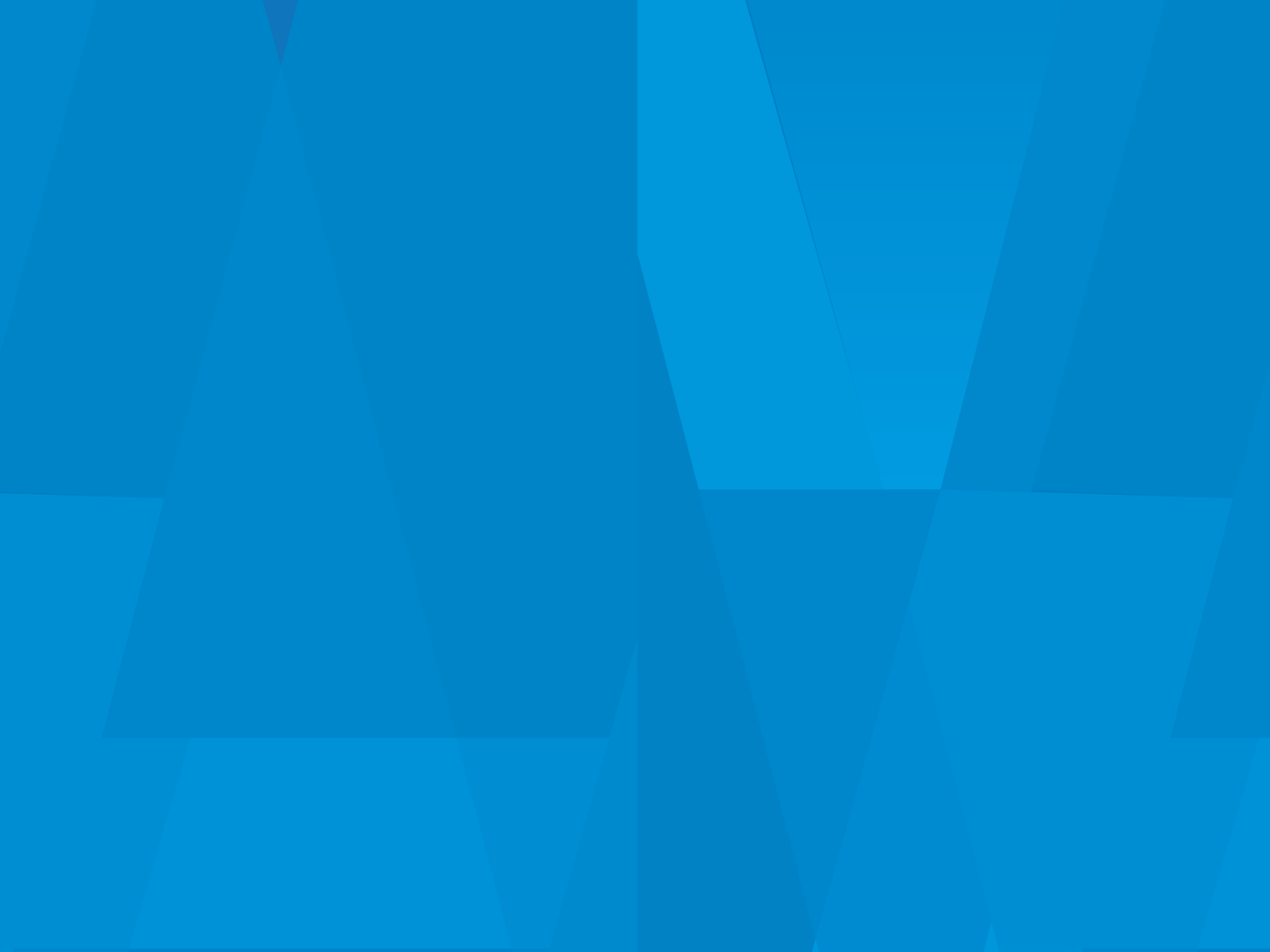 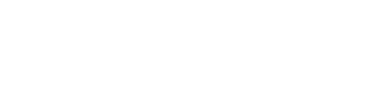 ВОПРОСЫ?